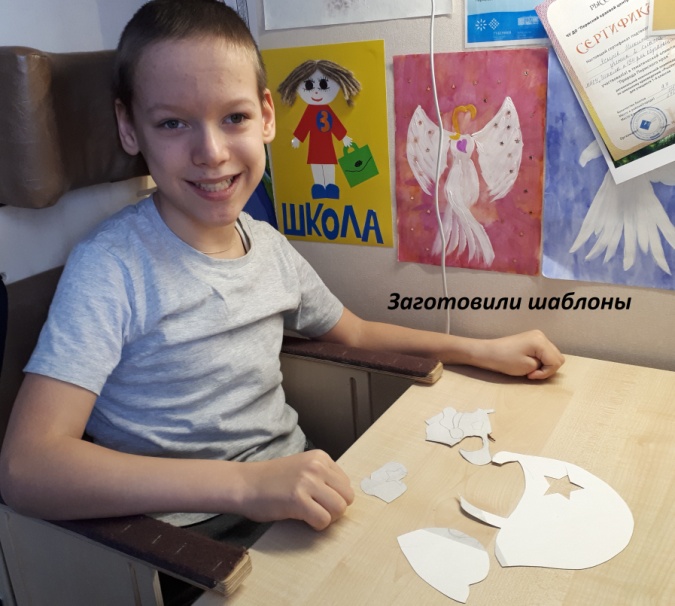 Ученик + учитель = ТАНДЕМ
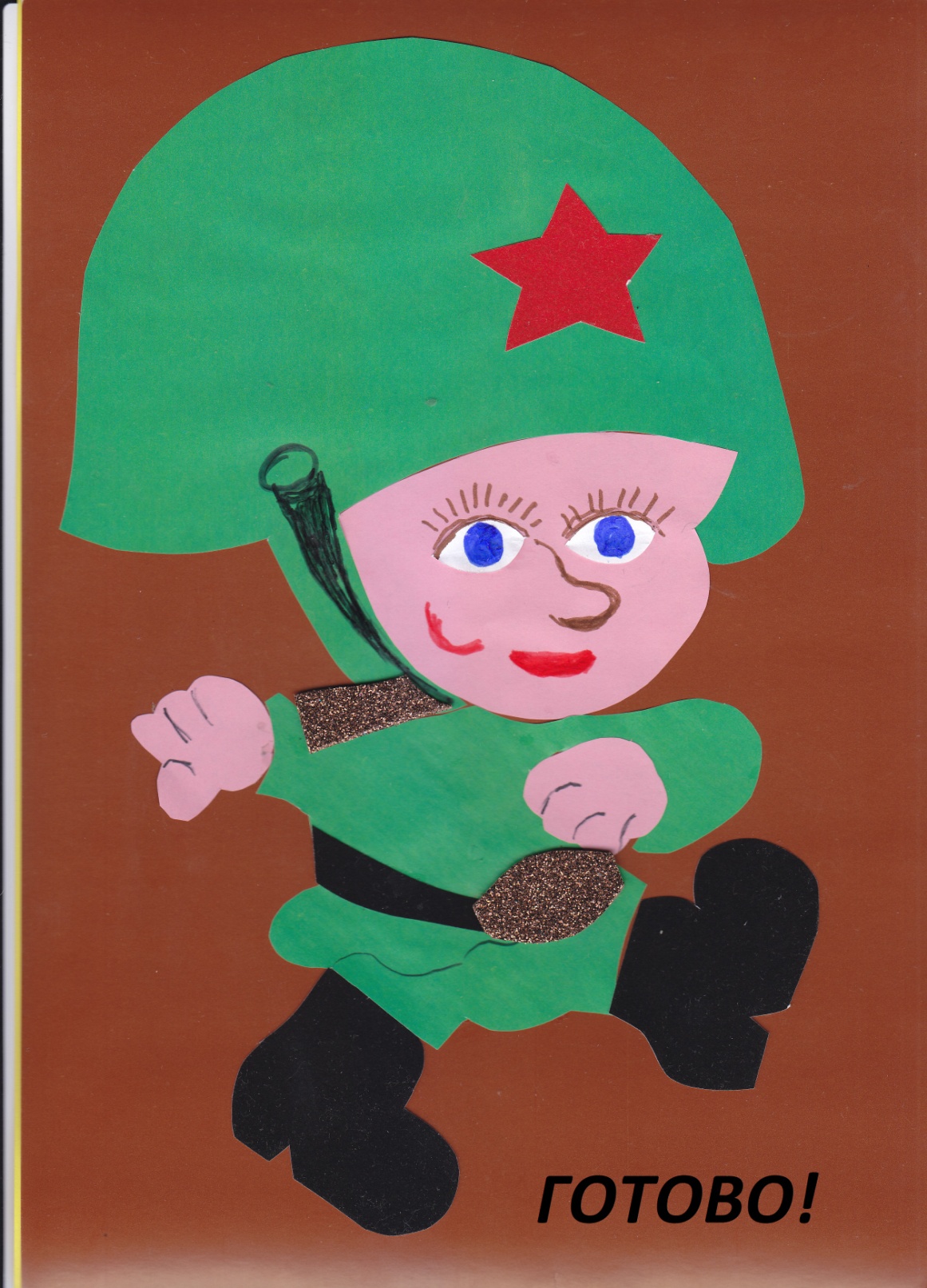 Спасибо 
за 
внимание!